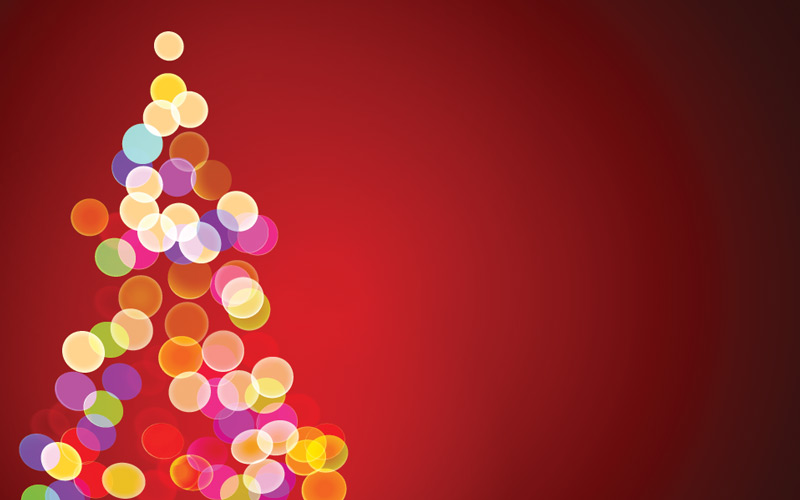 Do You Believe?
		December 16, 2018
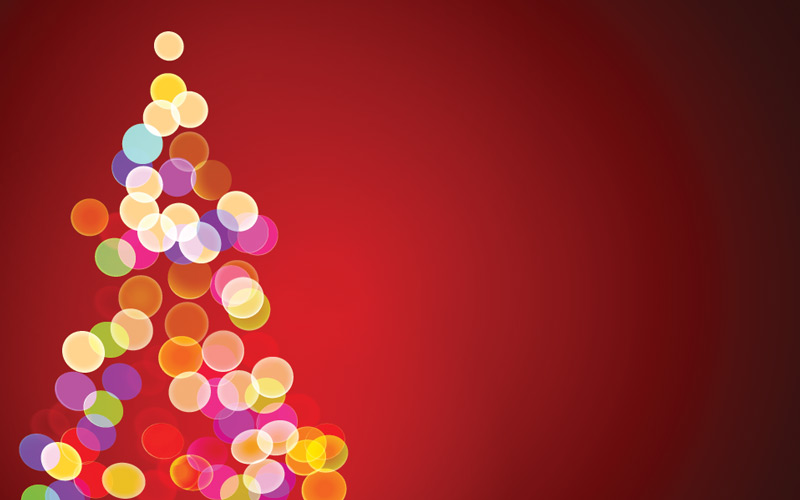 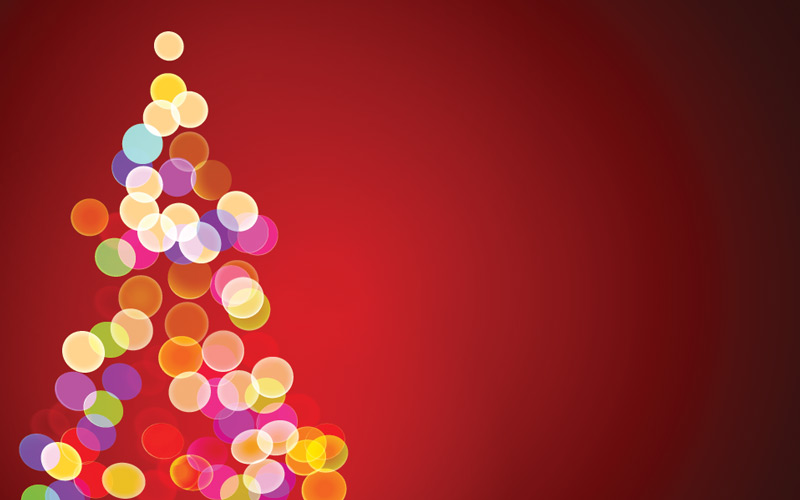 Now faith is the assurance of things hoped for, 
the conviction of things not seen
						Hebrews 11:1
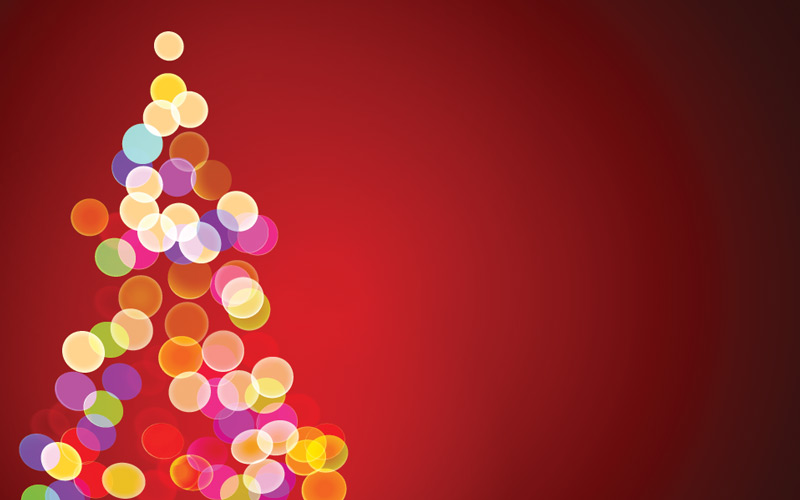